МБДОУ детский сад № 127 г.Данилова                  Ярославской областиМастер-класс для педагогов«Детское экспериментирование –     основа поисково-исследовательской деятельности дошкольников»
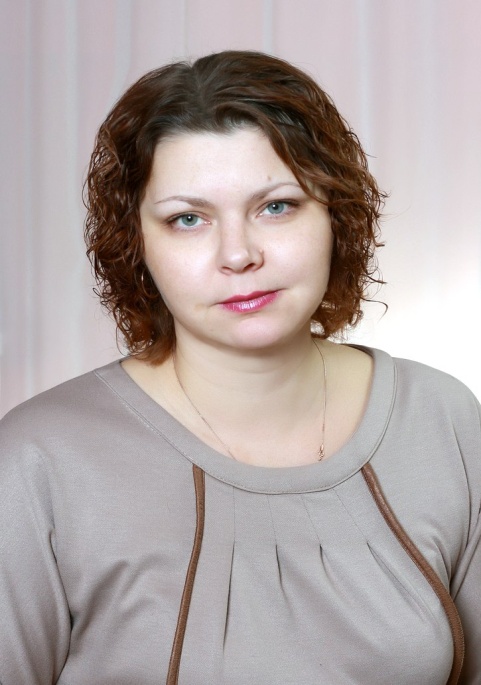 Васильева Ольга Евгеньевна – воспитатель
Китайская пословица гласит:  «Расскажи – и я забуду,                     покажи – и я запомню,                                 дай попробовать -                  и я пойму». Именно это отражает всю сущность познания окружающего мира дошкольниками.
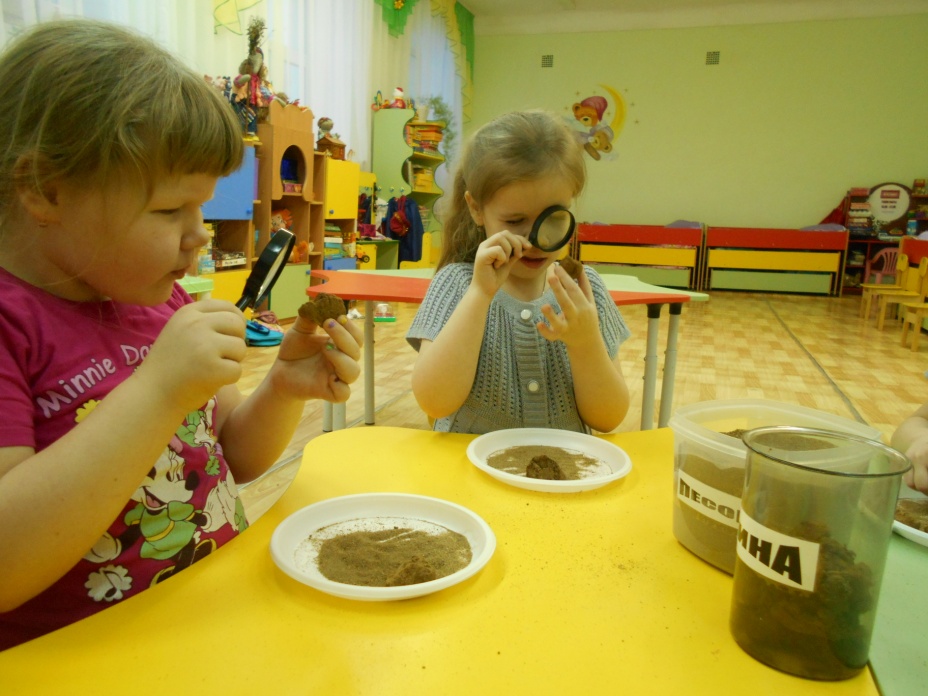 В основе ФГОС лежит системно-деятельностный подход            к каждому ребенку, формирование у подрастающего поколения способности решать сложные проблемы и задачи.  Современное общество выдвигает серьезные требования к процессу дополнительного образования.            Системно-деятельностный подход является ведущим, основным в полноценном развитии дошкольников, и именно данный подход как раз включает в себя и эксперимент, и исследование, и поисковую деятельность.
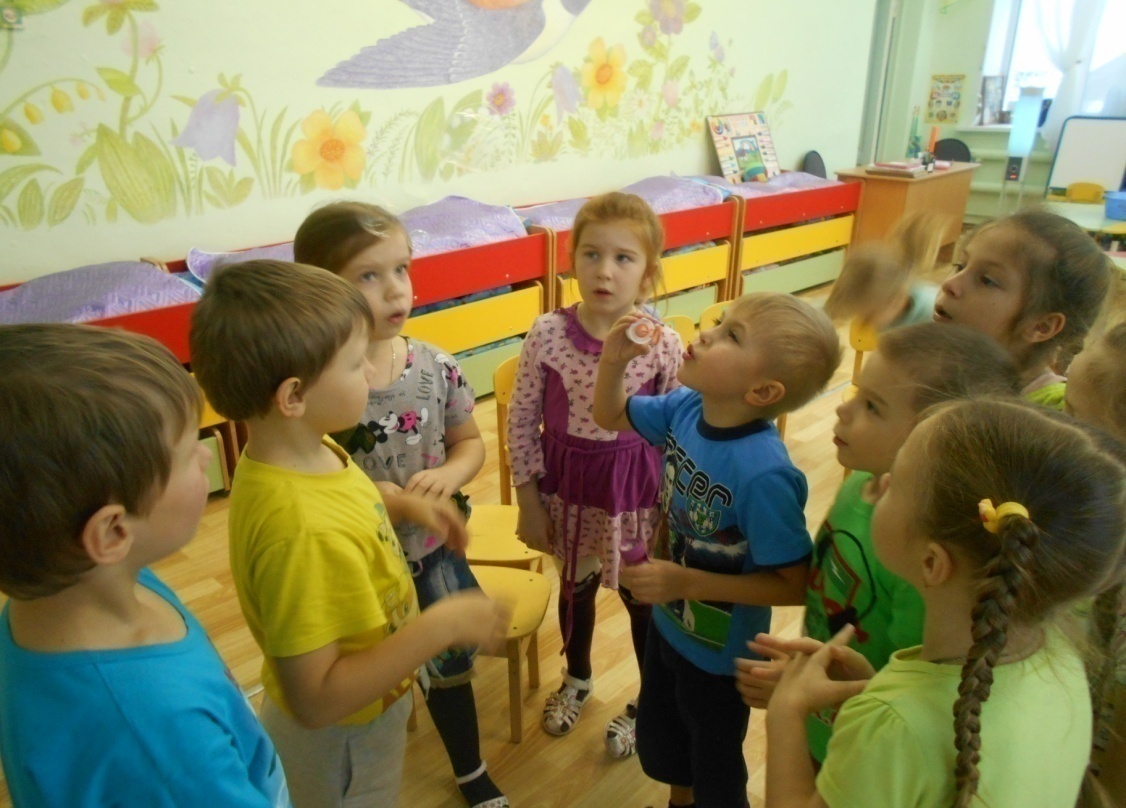 «Удивление - это состояние, вызванное сильным впечатлением от чего-нибудь,  поражающего неожиданностью, необычностью, странностью или непонятностью»
                                                              Толковый словарь Ушакова
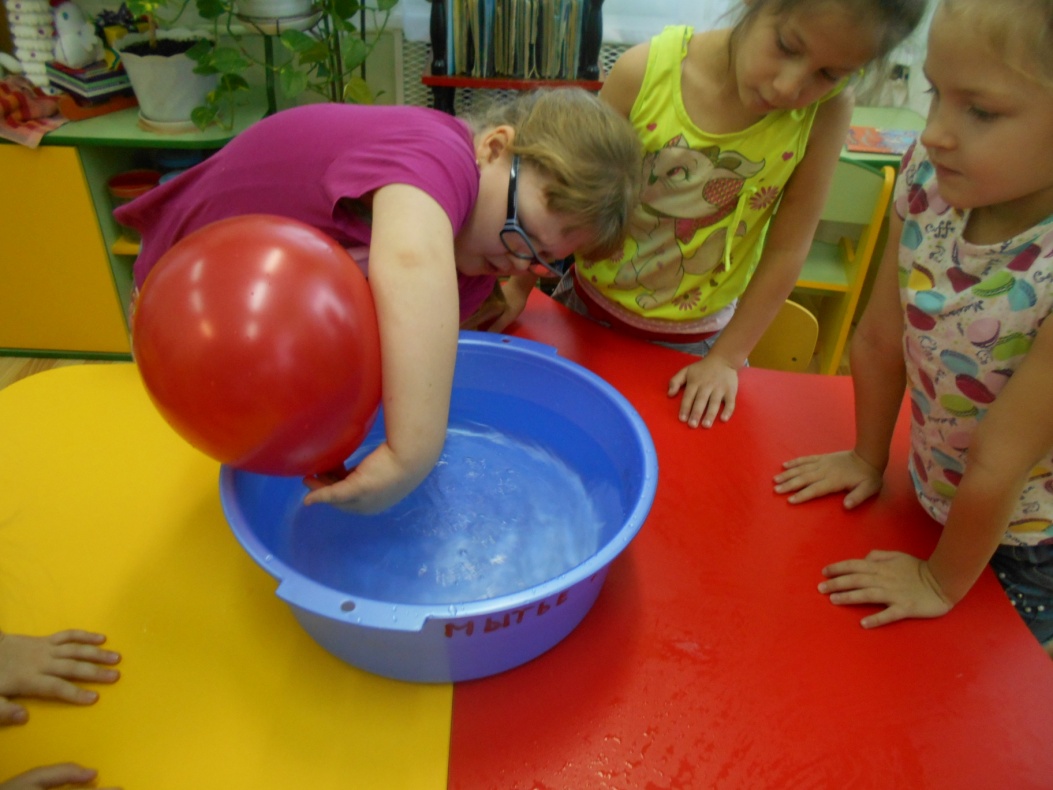 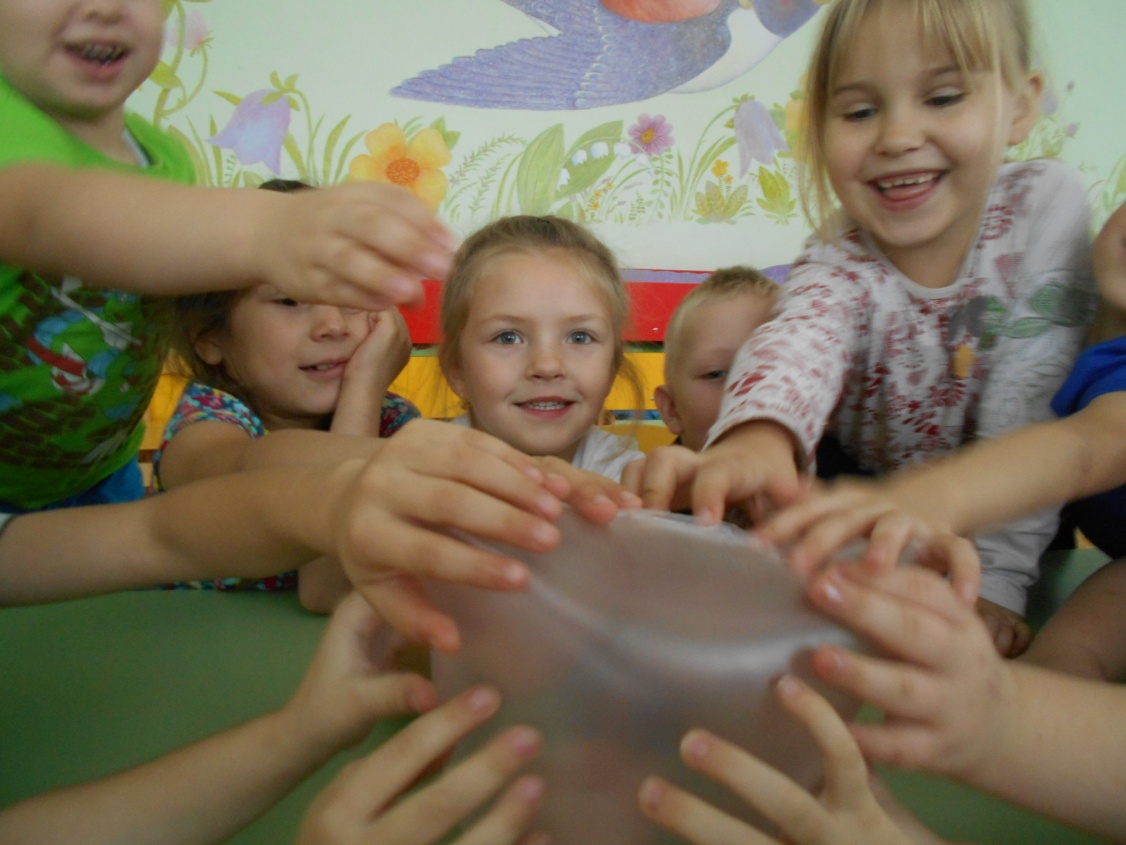 В процессе экспериментирования идет обогащение памяти ребенка, активизируются его мыслительные процессы, так как постоянно возникает необходимость совершать операции анализа и синтеза, сравнения, классификации, обобщения.
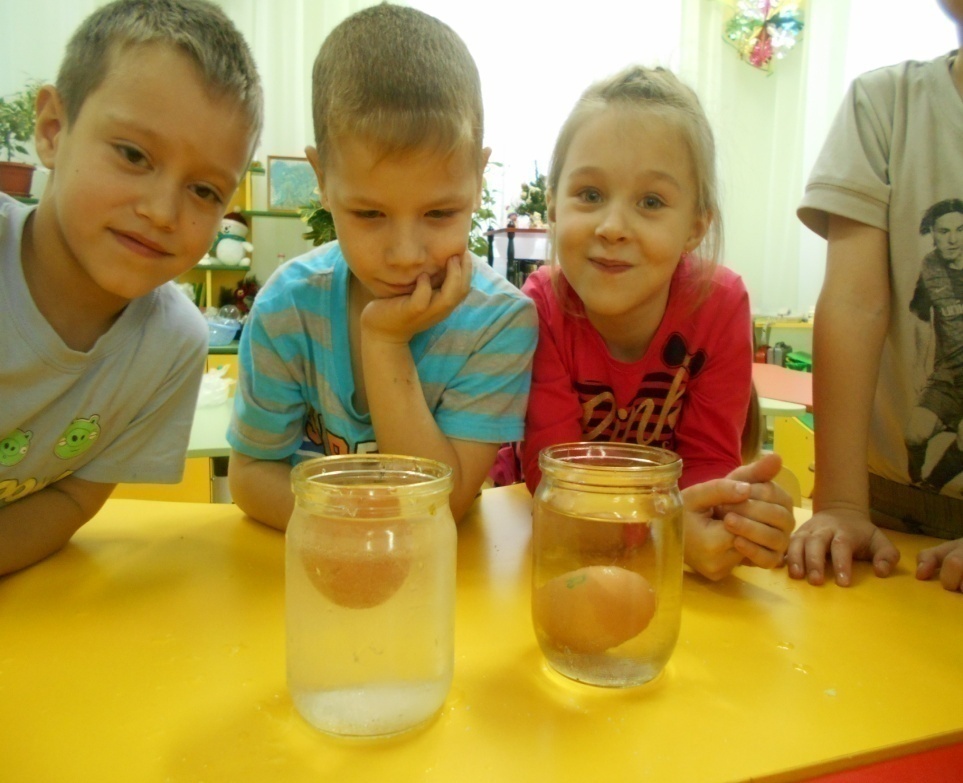 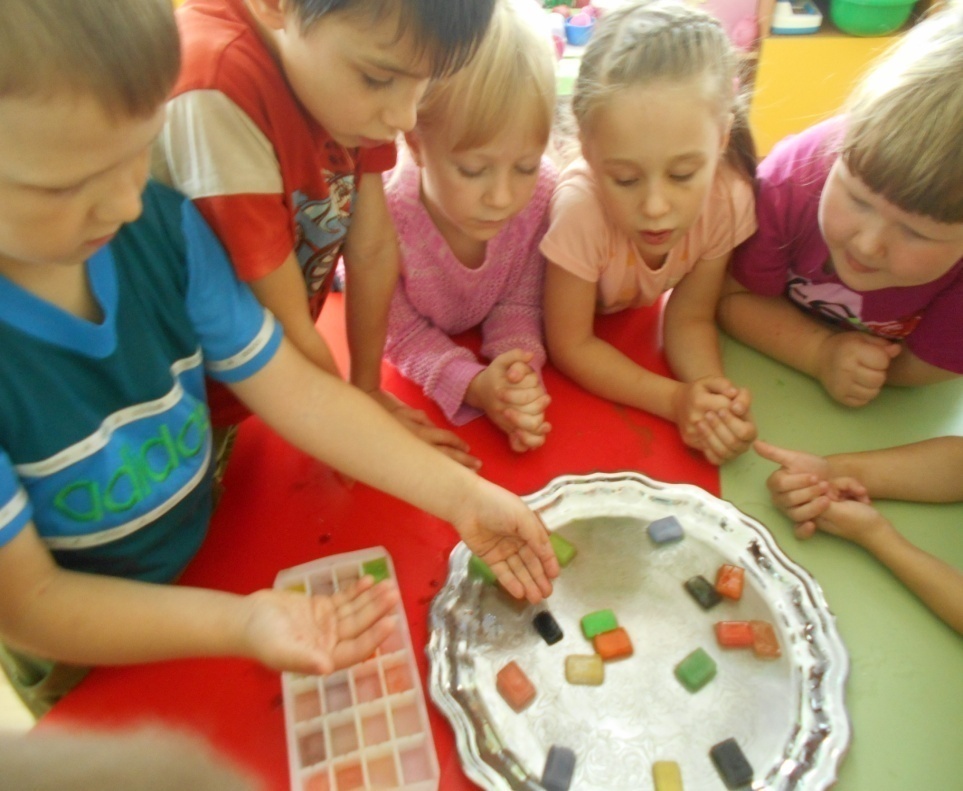 Волшебница – вода!
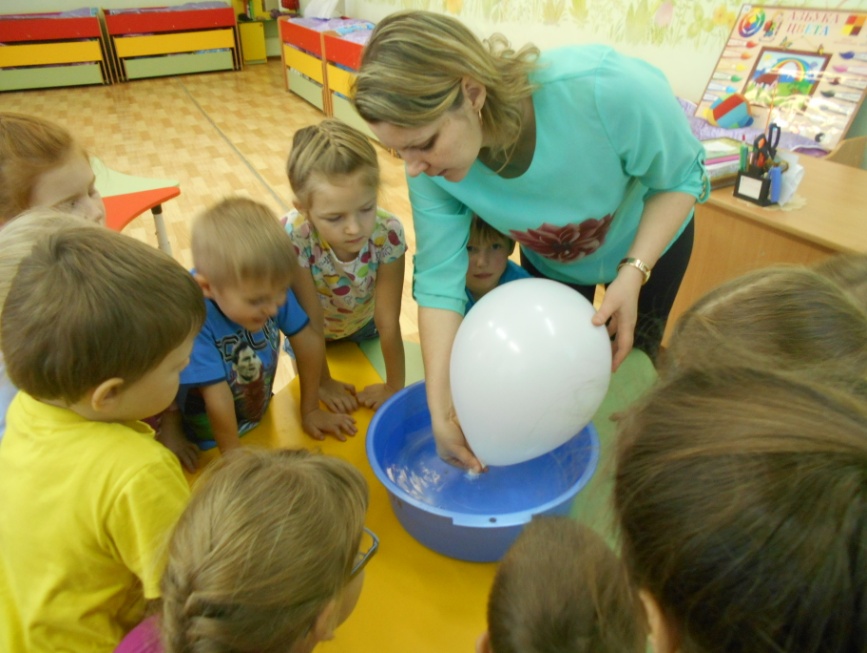 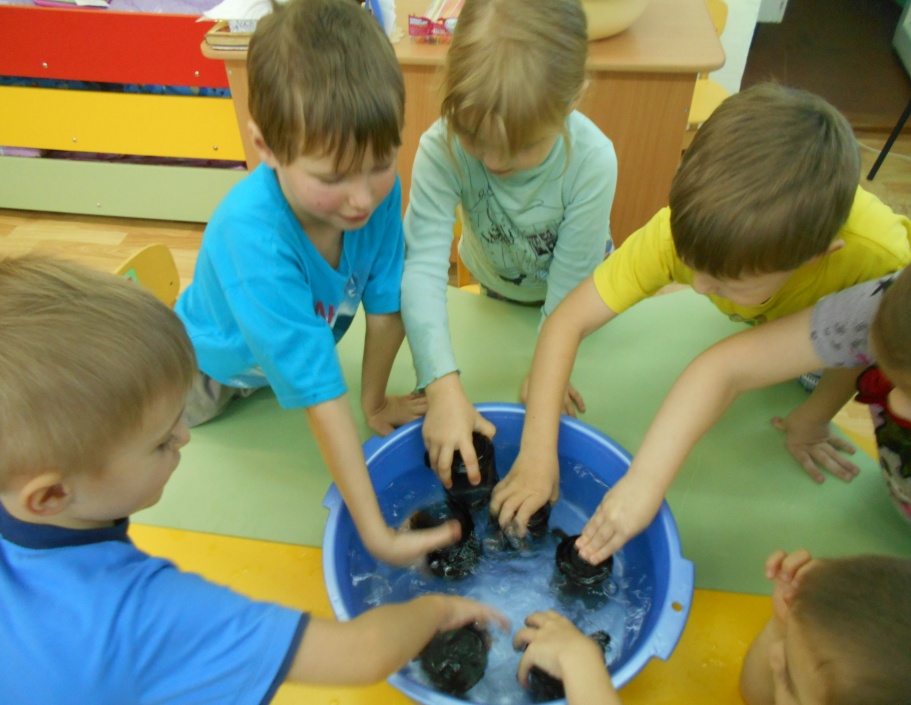 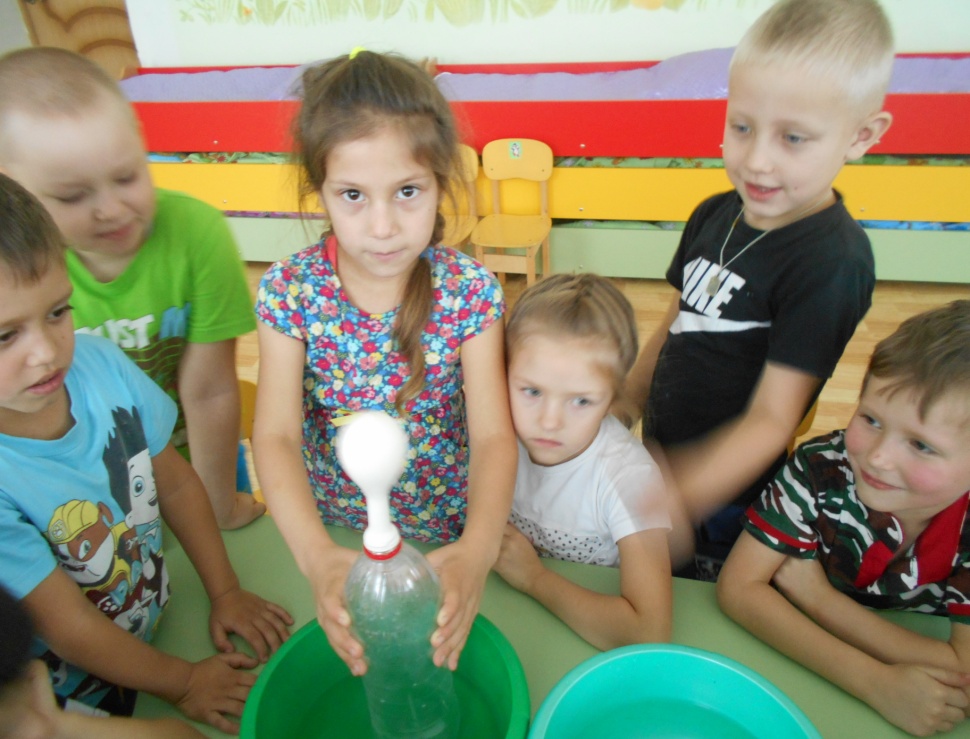 Опыт «ВОЗДУХ В ЧЕЛОВЕКЕ»
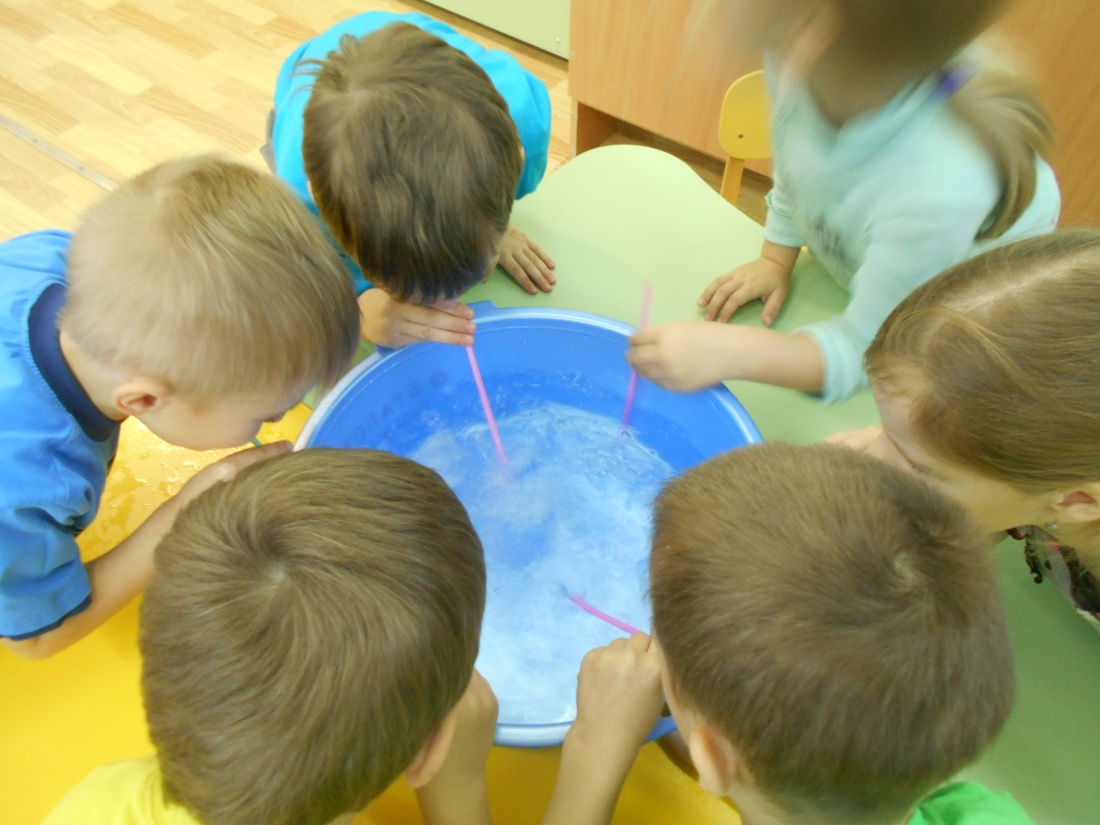 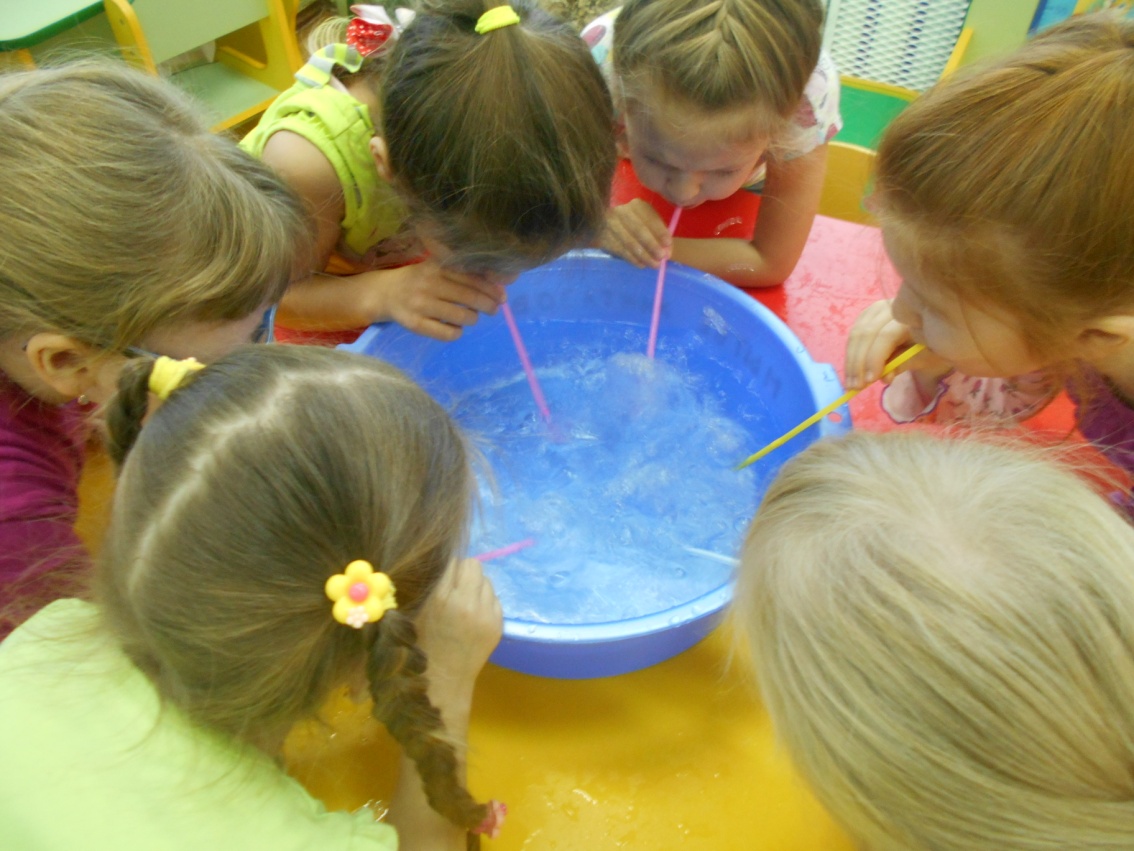 Опыт «КУВШИНКИ НА ВОДЕ»
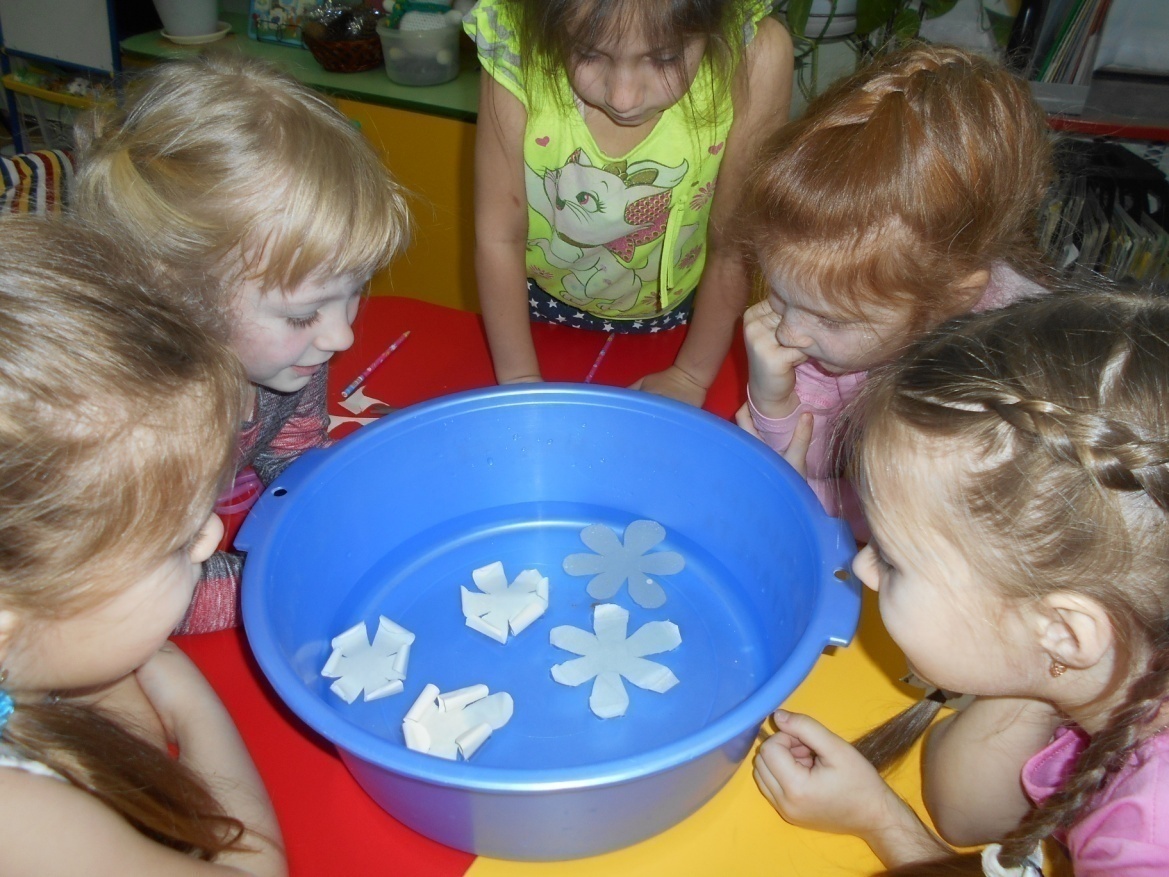 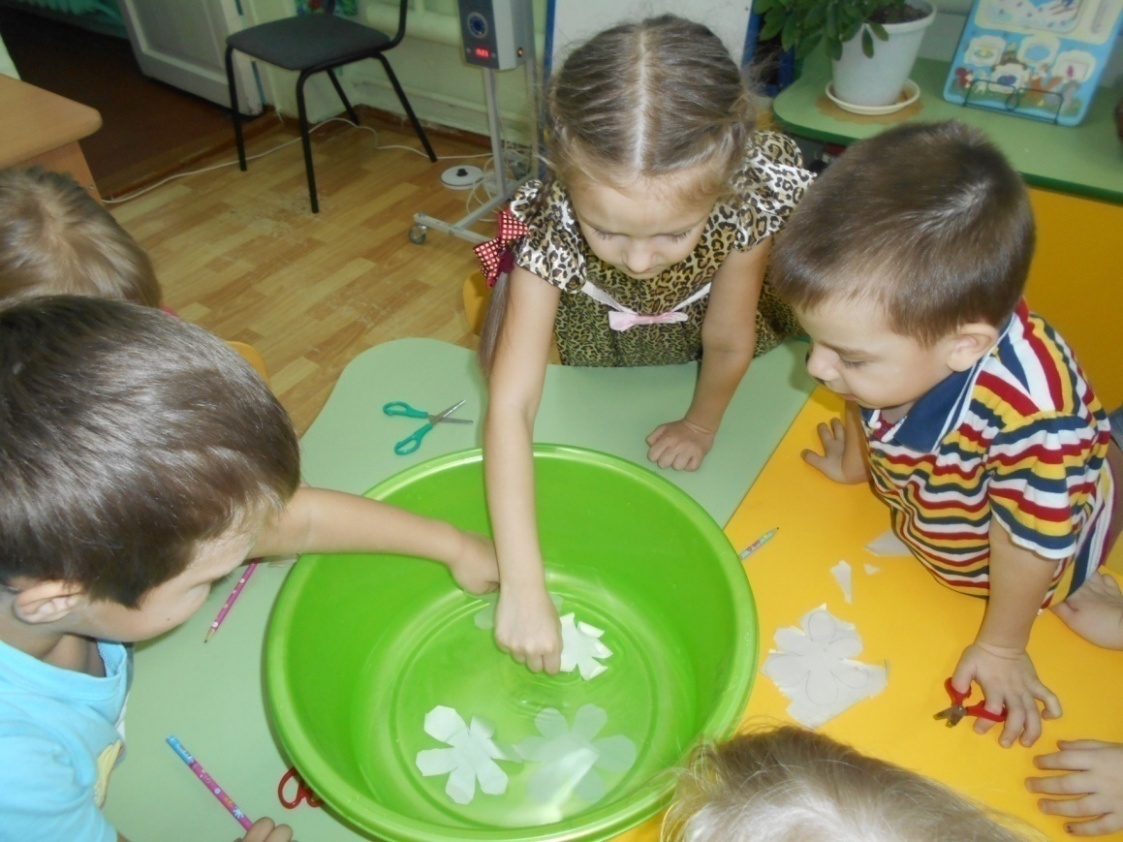 Опыт «НЕПРОМОКАЕМАЯ САЛФЕТКА»
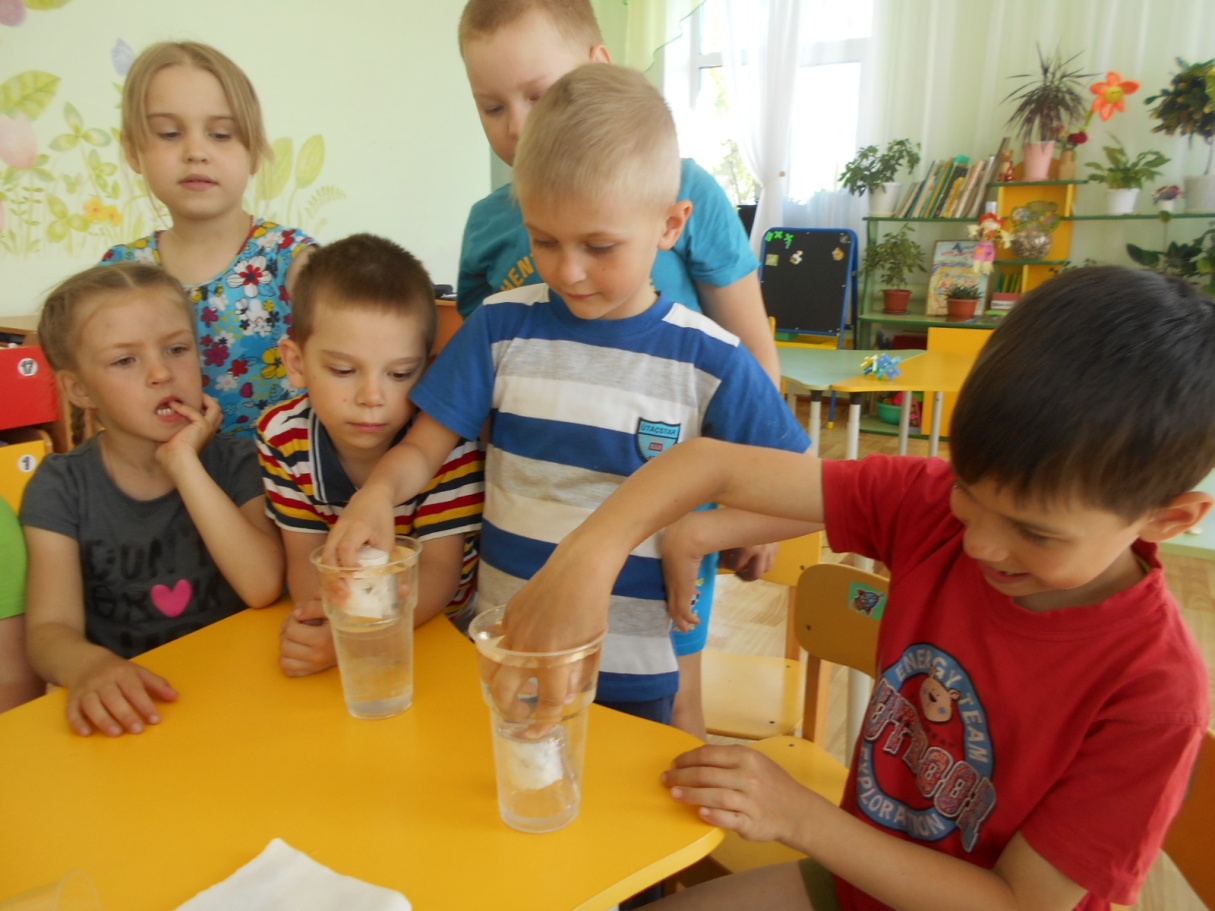 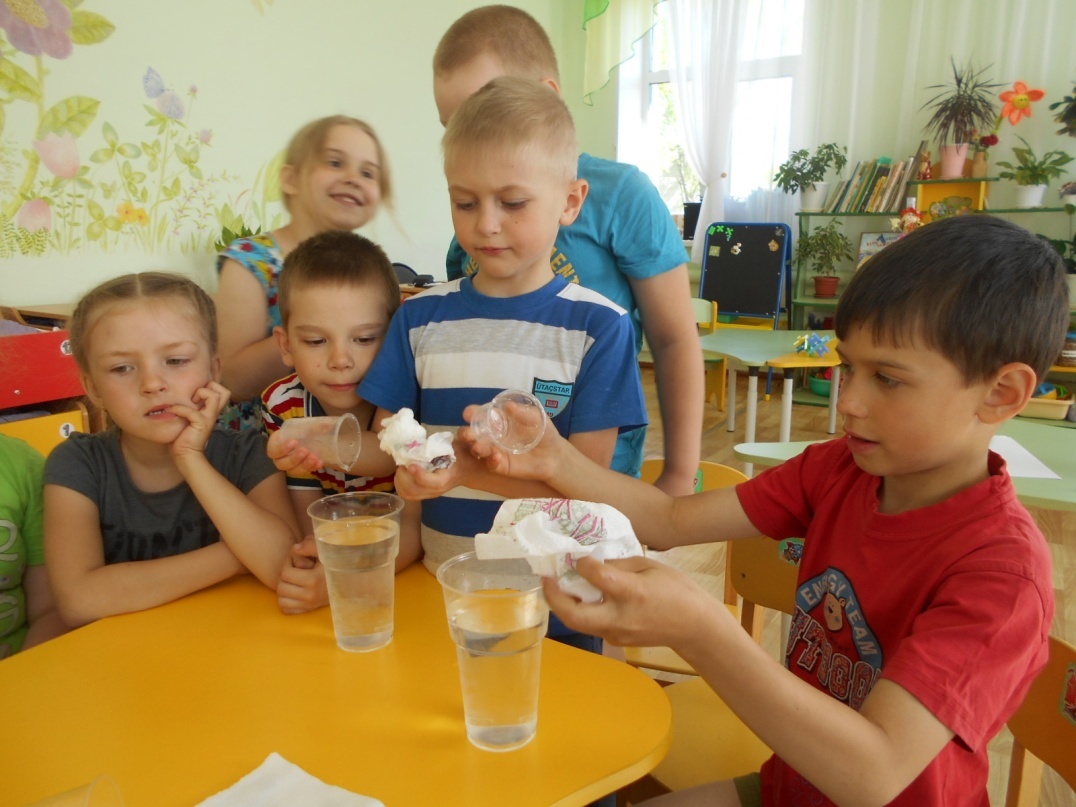 Опыт «СИЛА ВОДЫ»
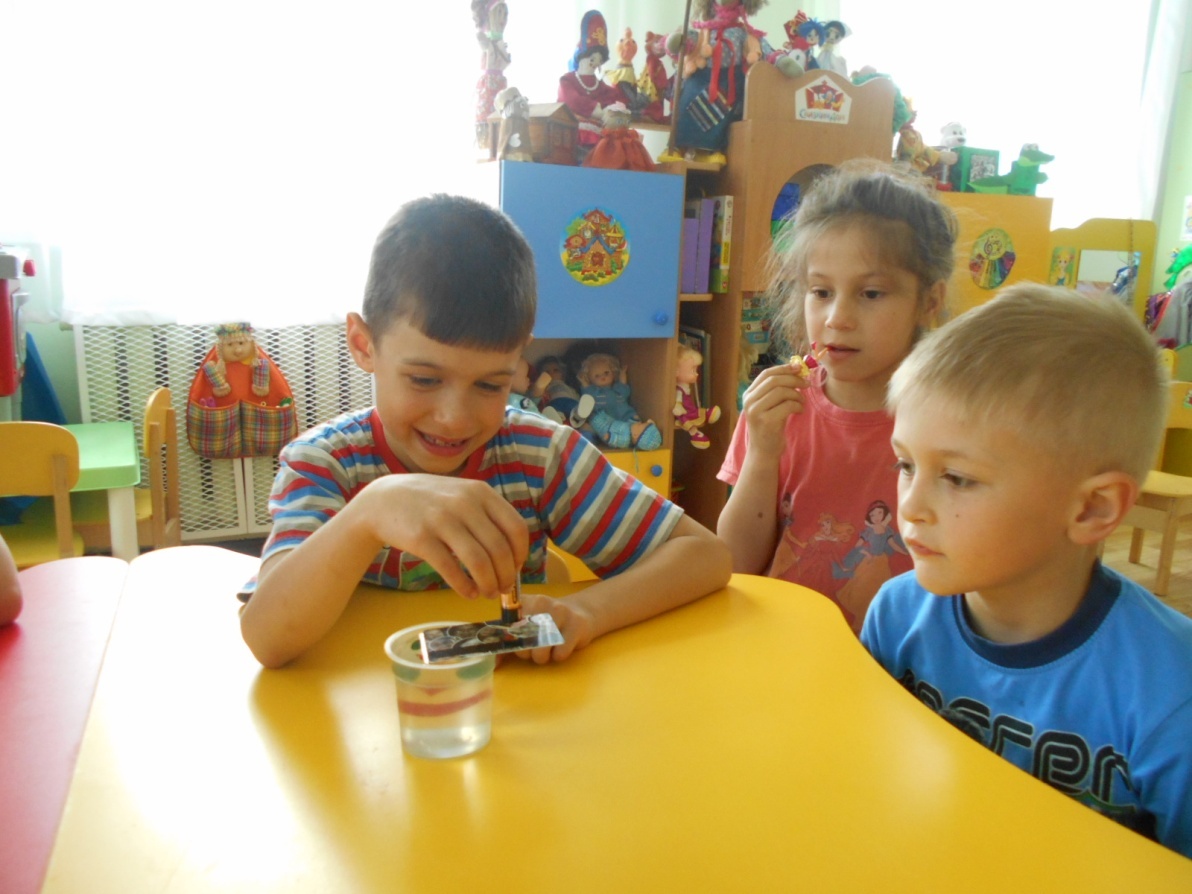 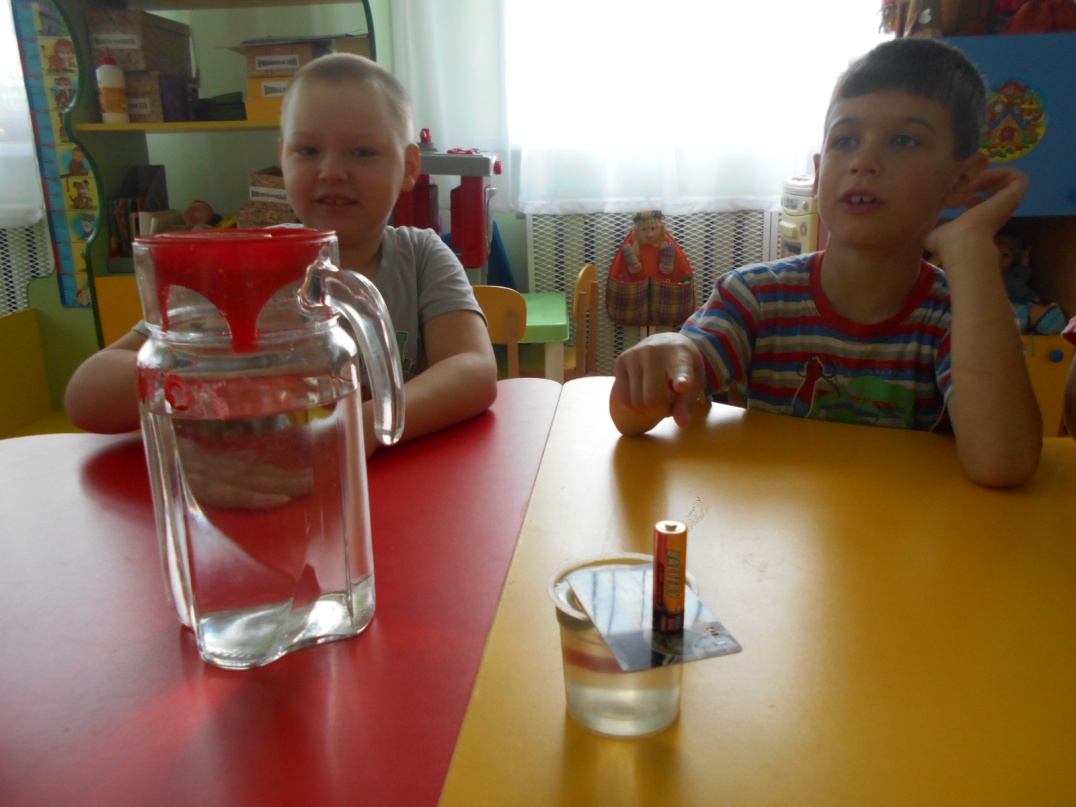 Опыт «ВОЛШЕБНЫЕ КРАСКИ»
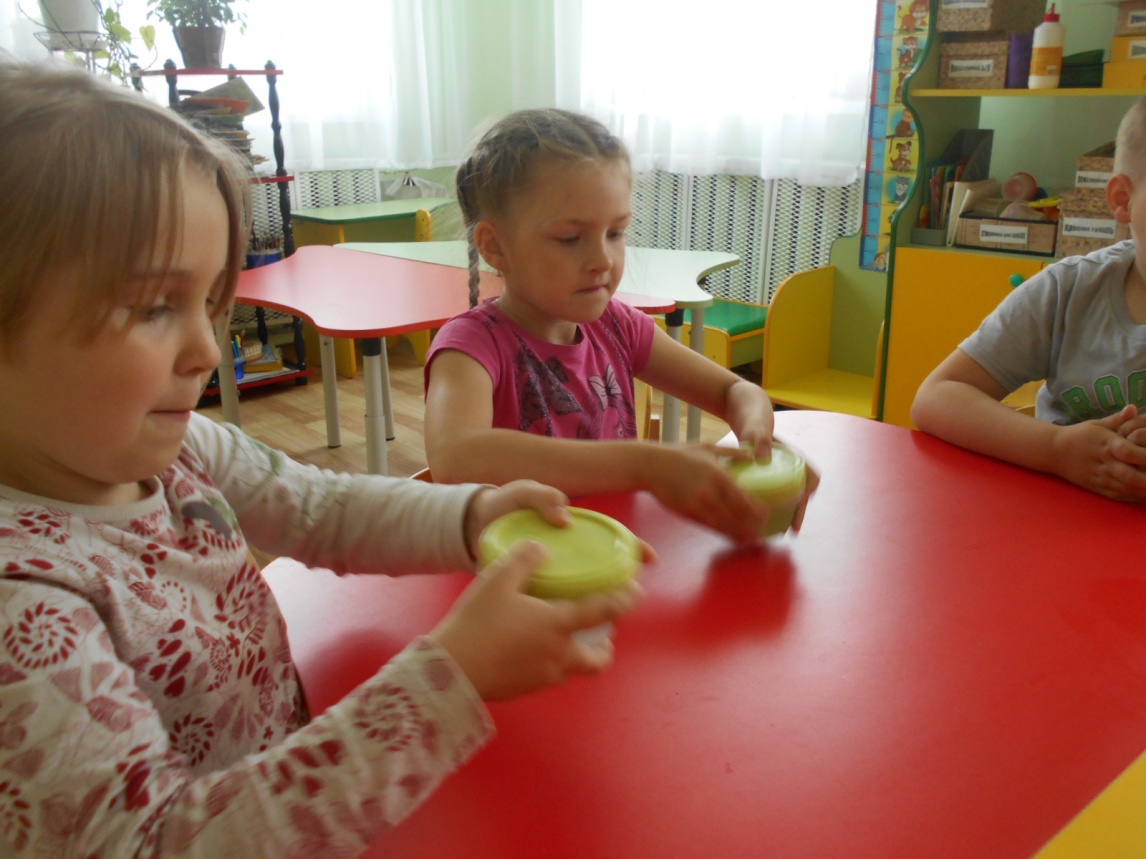 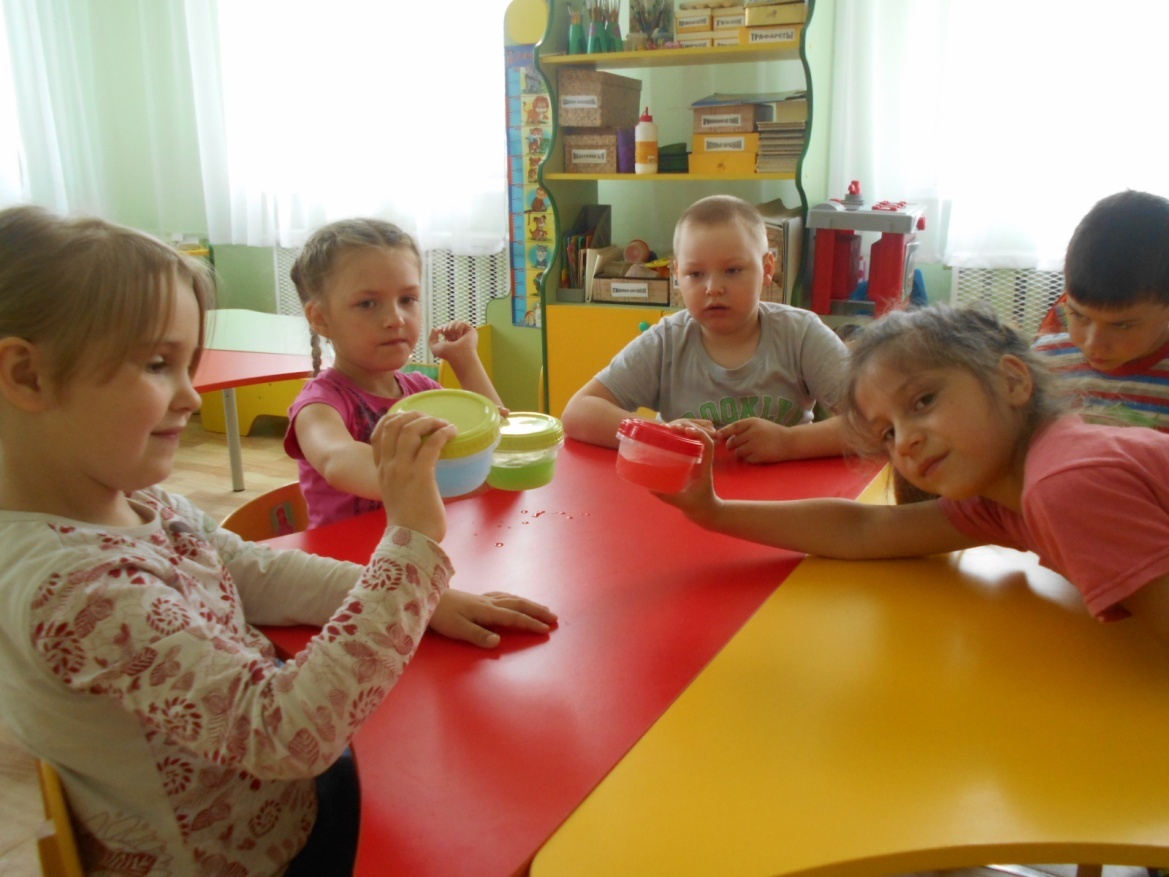 Опыт «ЦВЕТНЫЕ ПУЗЫРЬКИ»
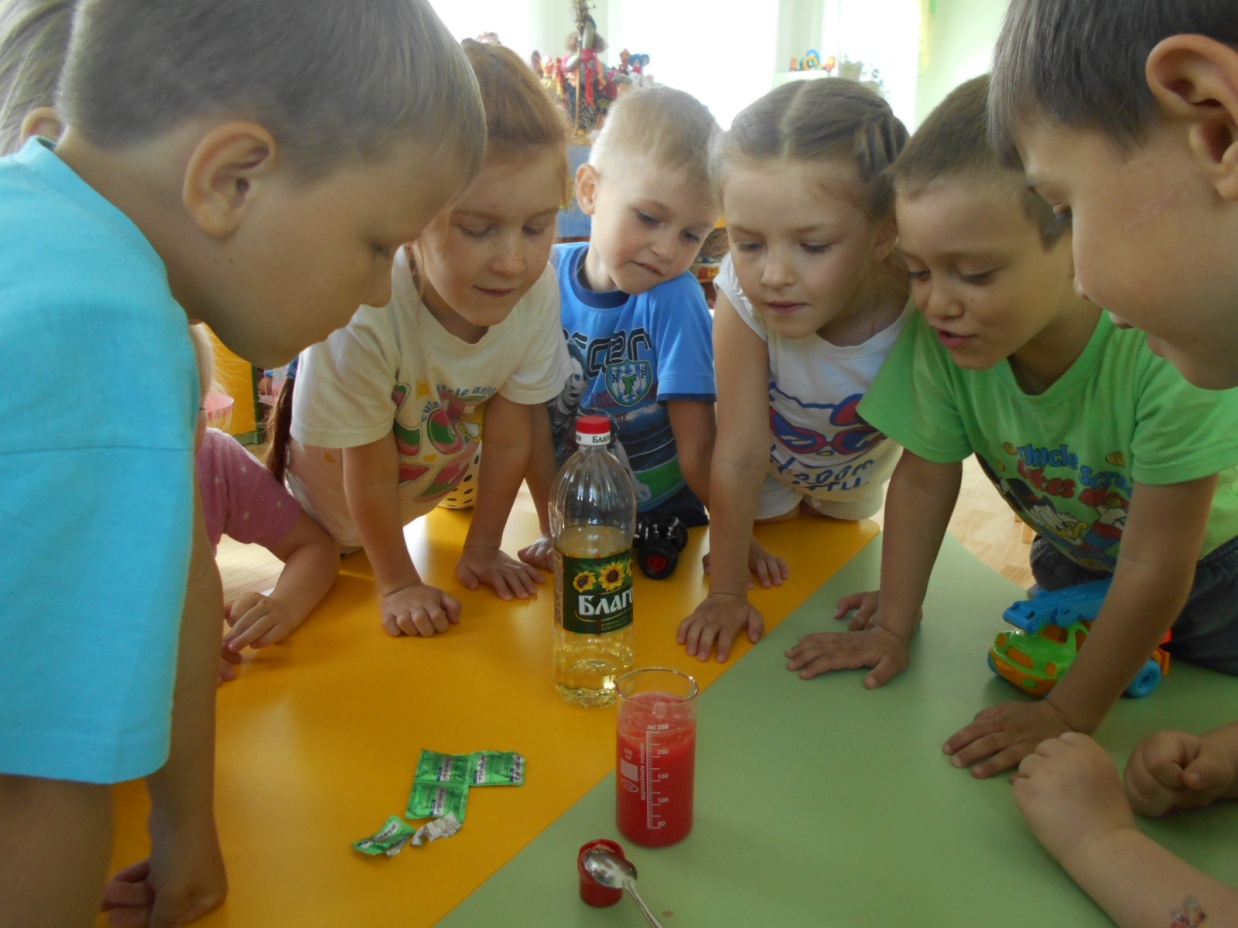 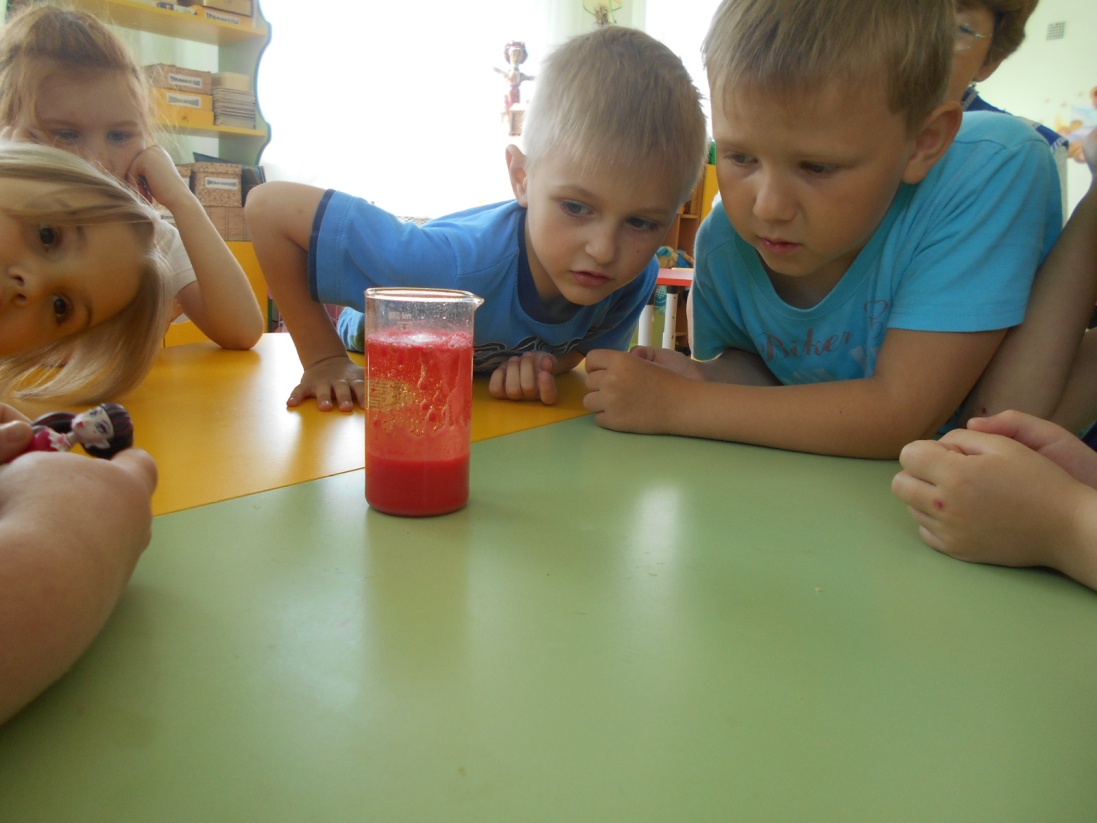 Опыт «ПЕРЕВЁРНУТЫЙ СТАКАН»
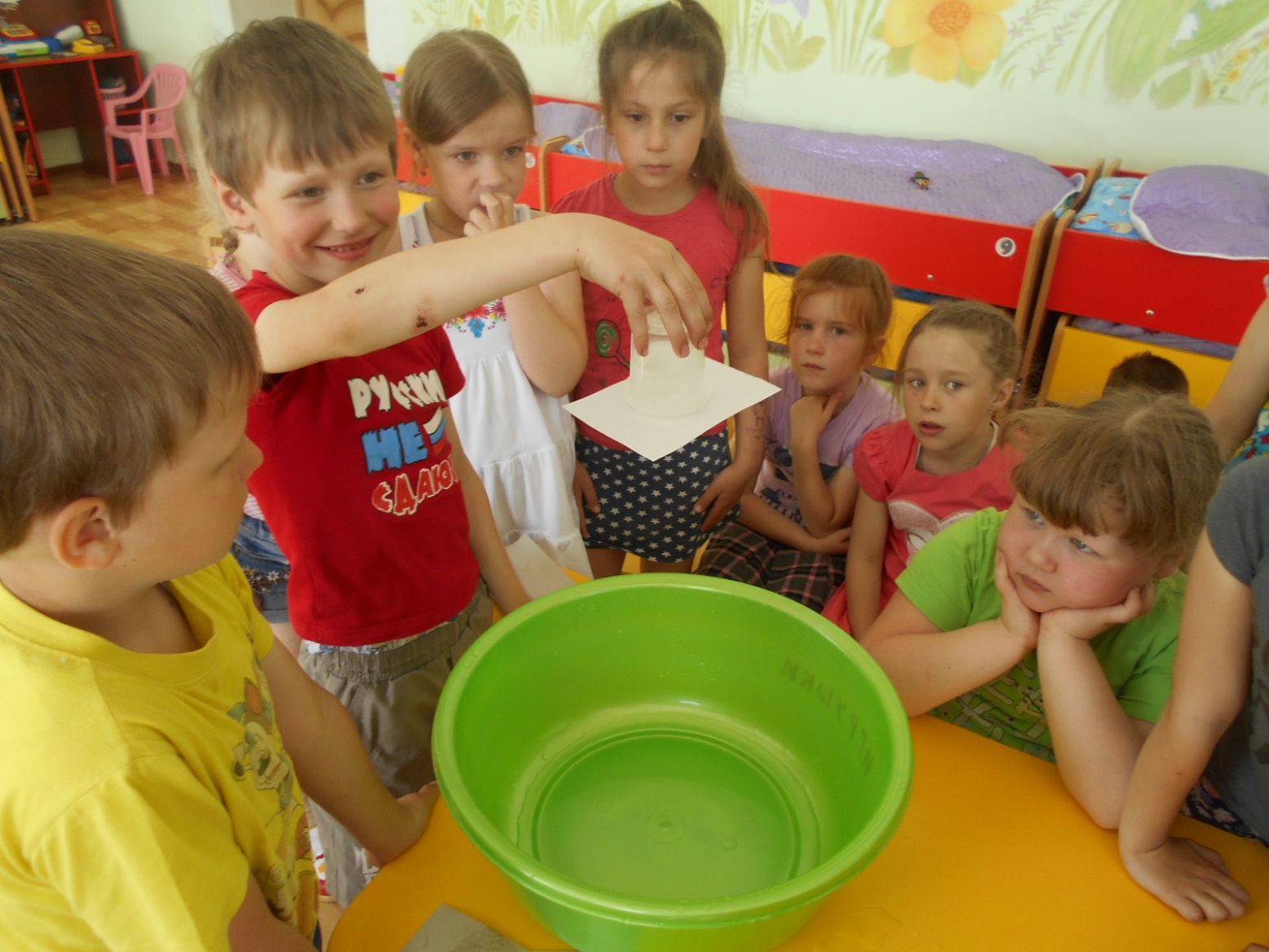 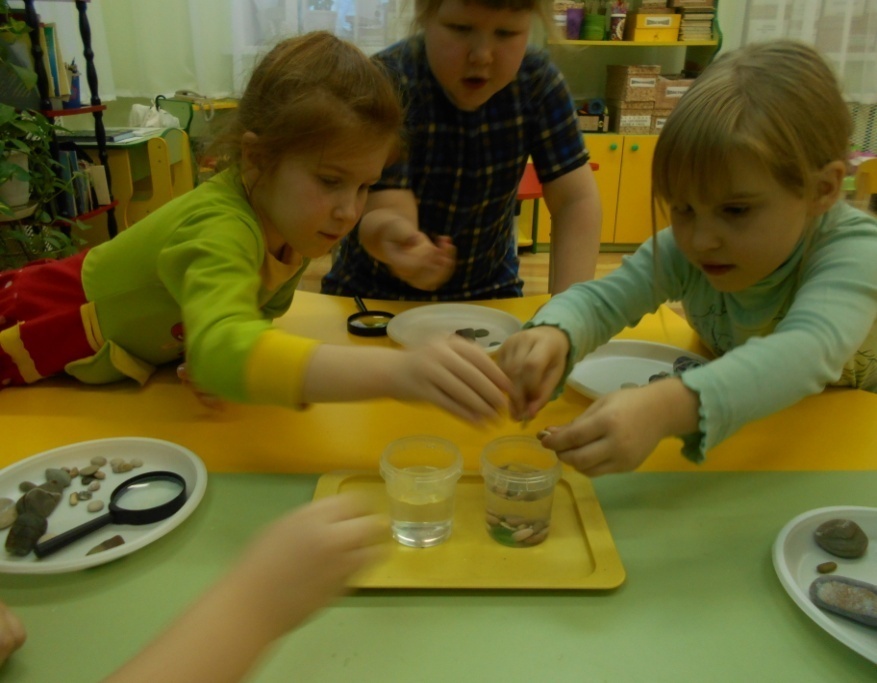 Такие интересные эксперименты всегда проходят «на ура»! Для детей это - настоящие маленькие чудеса, приоткрывающие знания о мире. И кто знает, может быть, в будущем           кто-нибудь из них ещё совершит большое научное открытие! СПАСИБО ЗА ВНИМАНИЕ!
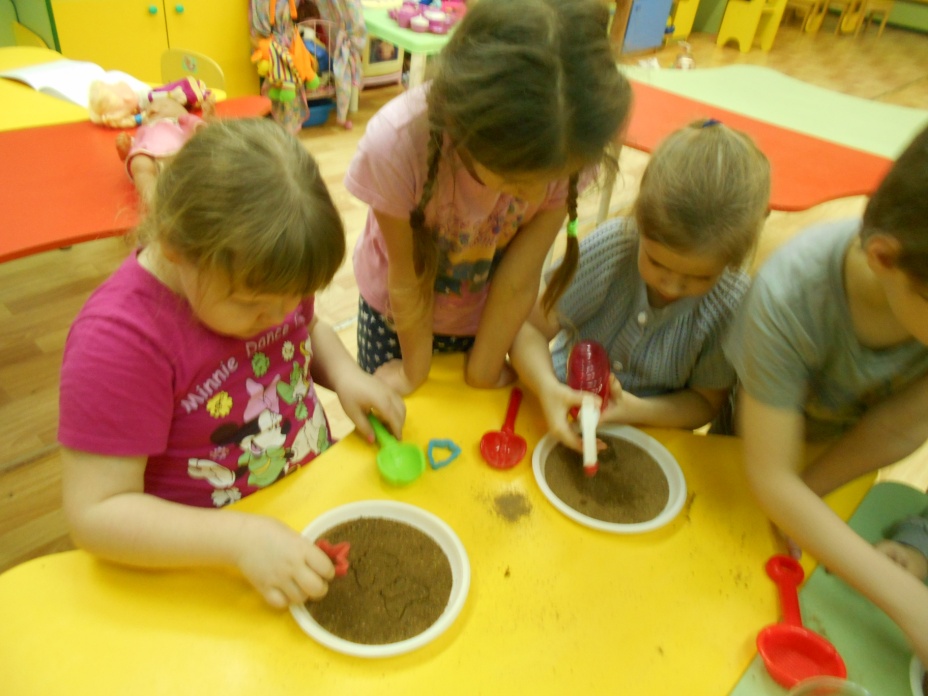